Культура Київської Русі
Робота 
учениці 10-Б класуМиніч Марини
Виникнення писемності
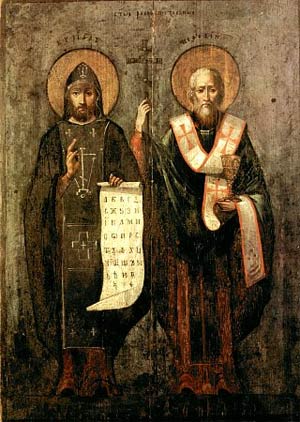 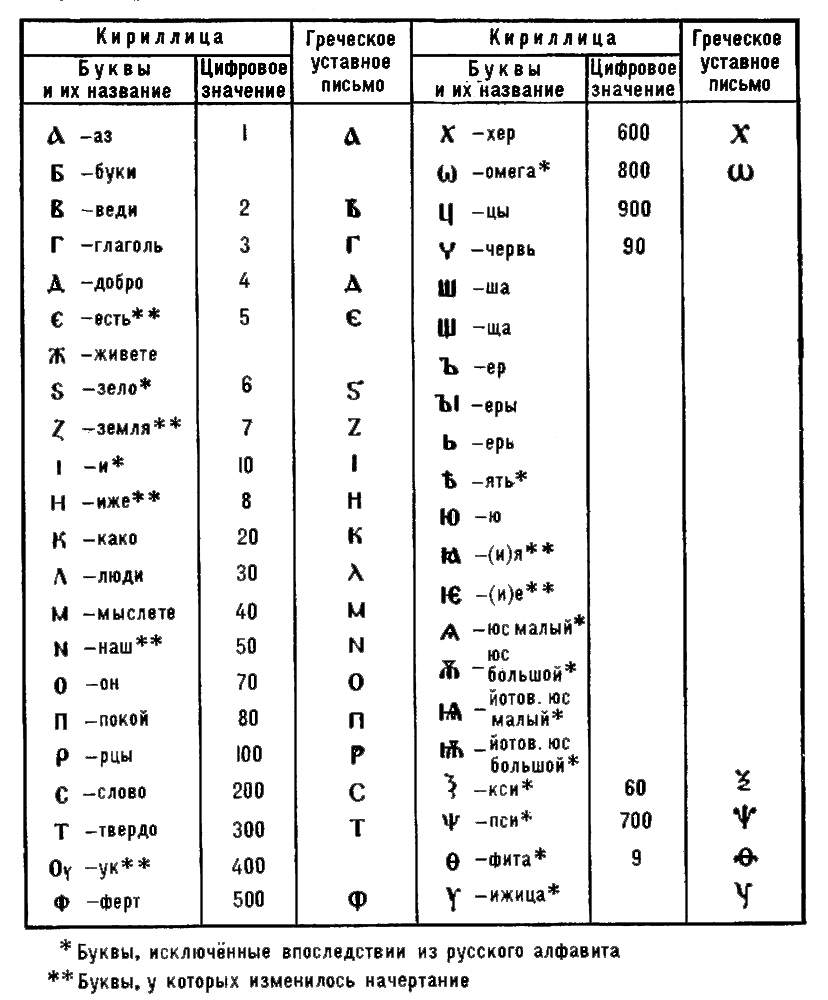 Після запровадження християнства на Русі поширилася винайдена учнями братів-просвітників Кирила і Мефодія абетка — кирилиця.
Усна народна та музична творчість
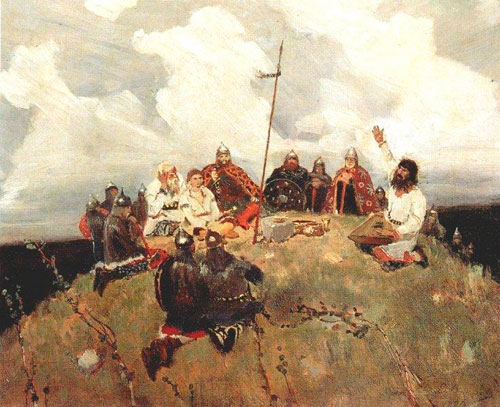 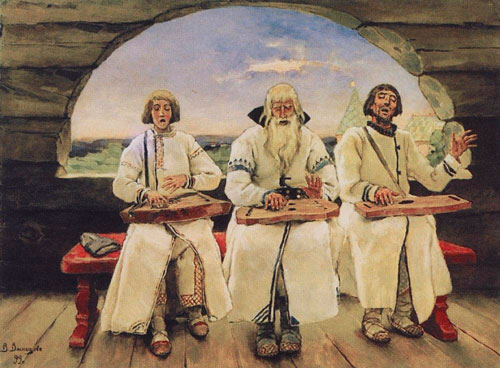 В.Васнецов Гуслярі
В.Васнецов. Баян
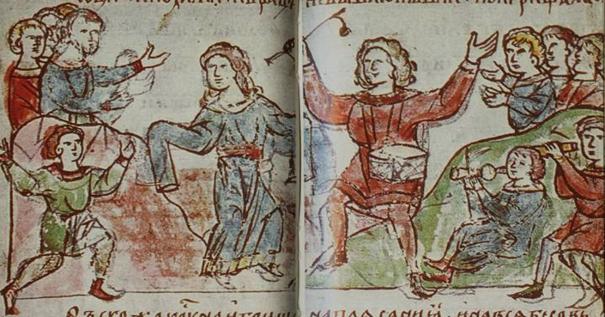 Танці скоморохів. Малюнок із літопису.
Розвиток архітектури й образотворчого мистецтва
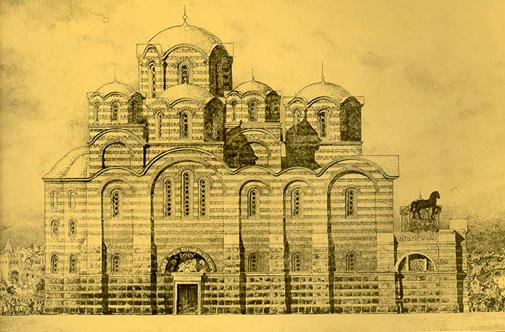 Десятинна церква. Реконструкція північного боку
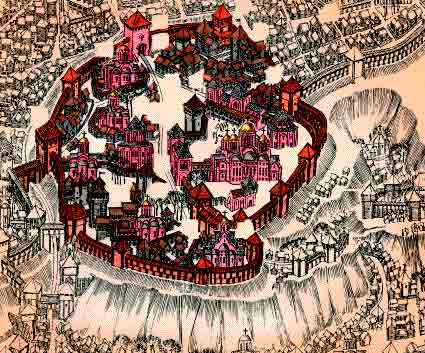 «Місто Володимира»
Справжнім шедевром архітектури Київської Русі вважається Софійський собор у Києві.
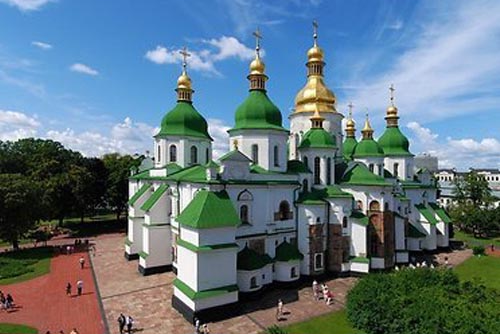 Софіївський собор
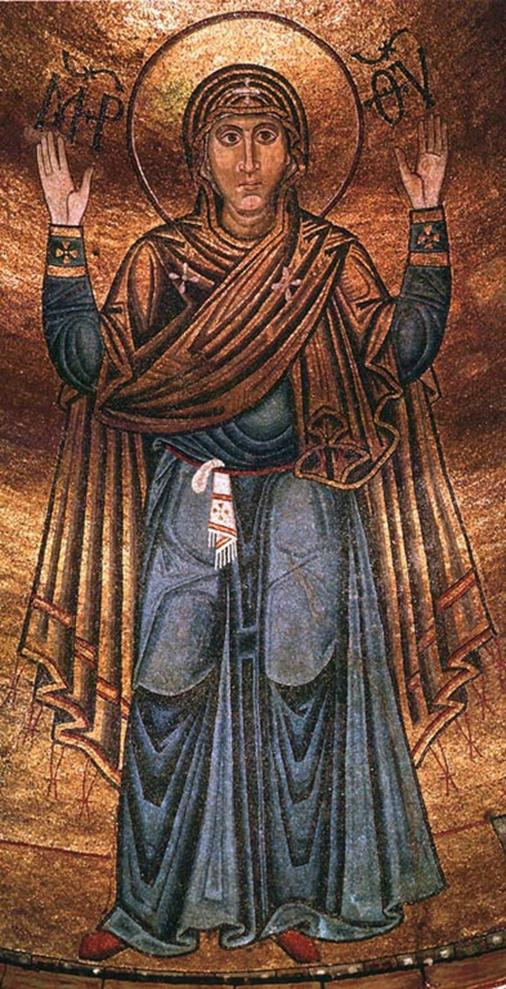 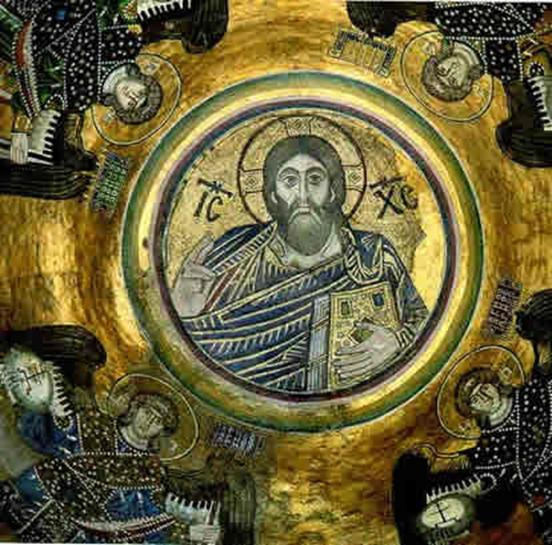 Мозаїка Христа-Пантократора в Софійському соборі в Києві.
Мозаїка Марії-Оранти в Софійському соборі
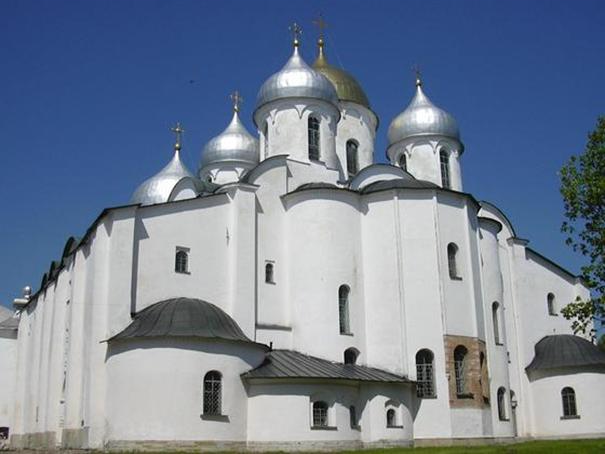 Софійський собор у Новгороді. 
Сучасний вигляд.
Іконопис
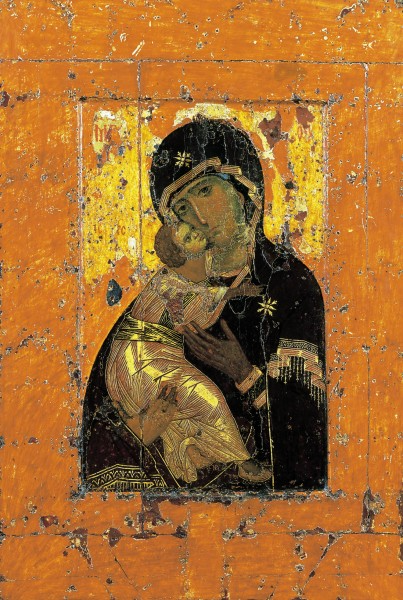 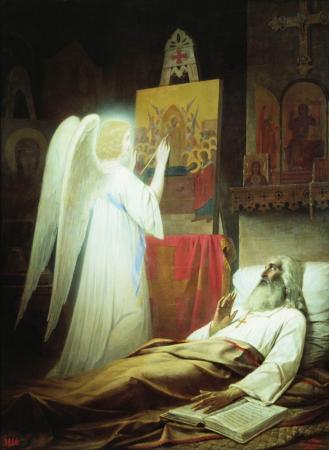 В. Васнецов. Іконописець Аліпій.
Володимирська ікона Богородиці